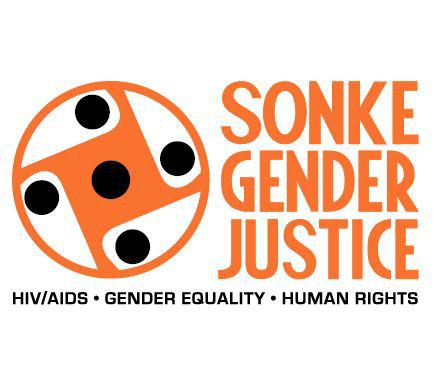 Oral submission on the childrens amendment bill to parliamentary portfolio committee on social development
Presented by Suleiman HenryDate: 13 May 2021
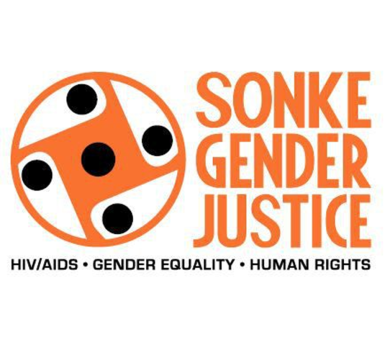 Contents
About Sonke
Part 1 - Corporal Punishment in relation to ending violence of all forms against children
Part 2 - Parental rights of unmarried fathers
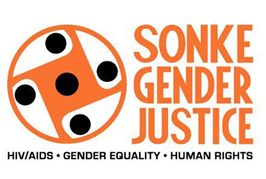 About Sonke
Sonke Gender Justice is a non-partisan, non-profit organisation, established 	in 2006. 
Sonke has established a growing presence on the African continent and 	plays an active role internationally. 
Sonke works to create the change necessary for men, women, young 	people and children to enjoy equitable, healthy and happy 	relationships that contribute to the development of just and 		democratic societies. 
Sonke pursues this goal across Southern Africa by using a human rights 	framework to build the capacity of government, civil society 	organisations and citizens to achieve gender equality, prevent gender-	based violence and reduce the spread of HIV and the impact of AIDS.
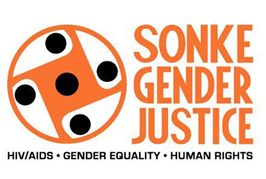 Part 1 - Corporal Punishment in relation to ending violence of all forms against childrenBackground
In 2019 in the case of  Freedom of Religion South Africa v Minister of Justice and Constitutional Development & Others 2019(11) BCLR 1321 (CC) the court upheld the decision of the of the Gauteng High Court that held that the common law defence of reasonable and moderate chastisement was in conflict with section 12(1) of the South African Constitution and thus invalid.
The Court in its decision stated that “All forms of violence: means moderate, reasonable and extreme forms of violence.[par 36]” The court interpreted the defence in terms of section 12 of the Constitution, which states that “Everyone has the right to be to be free from all forms of violence from either public or private sources.
This judgement places in onus on Parliament to develop legislation that is consistent with this judgement
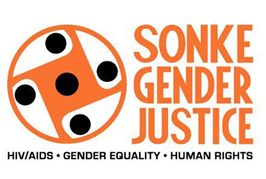 National Strategic Plan on Gender Based Violence and Femicide (NSP-GBVF)
The NSP-GBVF seeks to provide a cohesive strategic framework to guide the National response to the scourge of GBVF. 
The NSP-GBVF was also drafted in response to recommendations from the review of the responses to violence against women and children commissioned by the Department of Planning, Monitoring and Evaluation DPME.
The Children’s Bill needs to be developed with these goals in mind considering how the normalization of corporal punishment has been a contributing factor in GBVF in South Africa
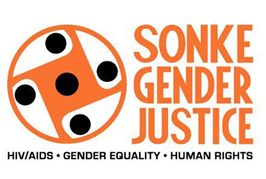 Relevant pillars of GBVF NSP
Pillar 2: Prevention and Rebuilding of Social Cohesion focuses on the elimination of the social acceptance of all forms of violence against women and children. It looks at factors that contribute to the normalization of violence and how to address these.

Pillar Six: Research and Information Management Systems. The purpose of this pillar is to ensure strategic, multidisciplinary research and integrated information systems that are nationally coordinated and decentralized thereby shaping a strengthened response to GBVF in South Africa. This includes more research into existing links between Corporal Punishment and GBV
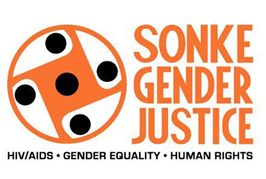 Recommendations regarding corporal punishment
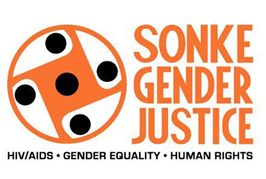 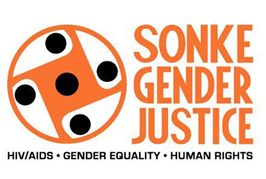 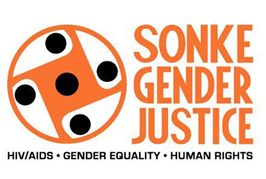 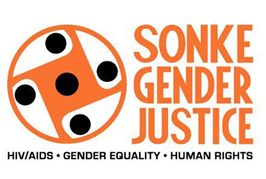 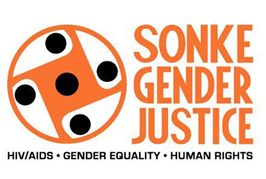 Part 2: Regarding the rights of unmarried fathersBackground
Sonke Gender Justice is the co-founder of the MenCare Global Fatherhood campaign, and publisher of the State of South Africa’s Fathers report. 
Sonke has also implemented work with fathers to improve gender equality and better care for children since the inception of the organization in 2006.
Sonke has also been involved in advocating for improved parental leave for all parents and was an important contributor to the eventual adoption of the Labour Laws Amendment Act of 2018 that defined new parental leave provisions for all parents in South Africa including fathers.
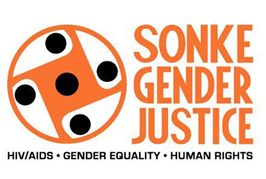 Recommendations regarding the rights of unmarried must meet i.t.o s21
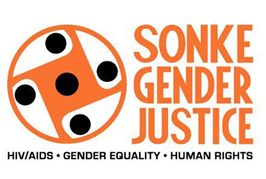 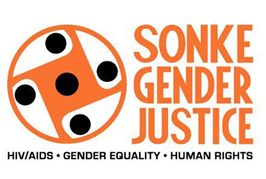 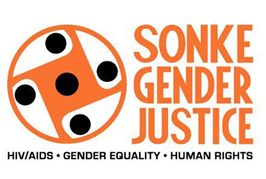 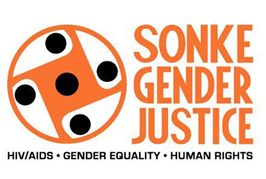 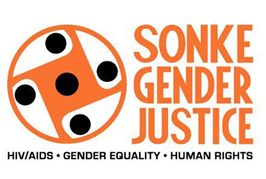 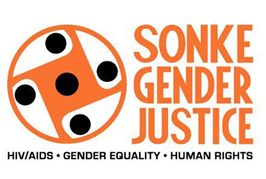 References